Frequently asked questions
Často kladené otázky
personal questions
osobné otázky

everyday questions
každodenné otázky

place and distance questions
otázky miesta a vzdialenosti

time questions 
otázky času
Frequently asked Q´s

It will help you to learn these common questions as fixed expressions.
Naučíte sa bežne kladené otázky, používané ako zaužívané frázy.
Personal questions osobné otázky
Questions

Where are you from? Where do you come from?
Odkiaľ si? Odkiaľ pochádzaš?

What do you do? (= What is your job?)
Čo robíš? (= Aká je vaša práca?)

What are you doing at the moment?
Čo práve robíš?
Possible answers

Slovakia. 
Zo Slovenska.


I am a film director.
Som režisér.


I am making film at the moment. 
Práve pripravujem film.
Personal questions osobné otázky
Questions
Are you married?
Si ženatý / vydatá?

How old are you? (= What is your age?)
Koľko máš rokov?

What is your address / phone number?
Aká je tvoja adresa / telefónne číslo?
Possible answers
No, I am single. / Yes, I am married 10 years. 
Nie, som slobodný. / Áno, som vydatá 10 rokov.


I am 30.
Mám 30 rokov.


It is … .
Je to …. .
Everyday questions každodenné otázky
Questions

How are you?   or	  How is it going? (informal)
Ako sa máš?

What are you doing this evening?
Čo robíš dnes večer?

What is the matter? (= What is the problem?)
Čo sa deje? (= Aký je problém?)
Possible answers

Fine, thanks.             or      Not bad. How about you?
Dobre, ďakujem.    alebo         Nie je to zlé, čo ty?


Nothing special. (= I have no plans.)
Nič špeciálne. (= Nemám žiadne plány.)


Nothing. Why?
Nič. Prečo?
Everyday questions každodenné otázky
Questions
Have you got the time? (= Do you know the time?)
Koľko je hodín? 

How much is that? (= What is the price?)
Koľko to stojí? (= Aká je cena?)


What sort / kind of (movies do you like)?
Aký druh / typ (filmov máš rád)?
Possible answers
Yes, it is five past three. 
Áno, je 5 minút po tretej.

It is 5,00 €.
Stojí to 5,00 €.


I like horror movies.
Mám rád horory.
Important thing to notice
How was (the party)?
= tell me your opinion of it 

Aká bola párty? povedz mi tvoj názor

What is (the flat) like?
= describe it to me and tell me what do you think of it

     Aký je ten byt?
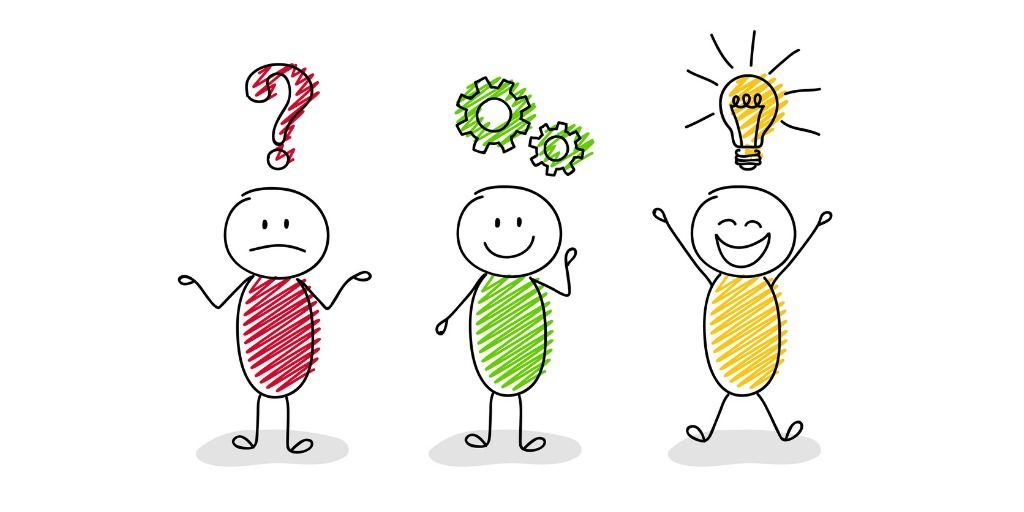 Place and distance miesto a vzdialenosť
Questions

A: I live in Slovakia
A: Žijem na Slovensku.


A: How far is it? (= what distance is it?)
A: Ako ďaleko je to? (= aká je vzdialenosť to je?)


A: How do I get to the (railway station)?
A: Ako sa dostanem na (železničnú stanicu)?
Possible answers

B: Whereabouts? (= where exactly in Slovakia)
B: Kde? / Kam? (= kde presne na Slovensku)


B: About ten miles.
B: Okolo desať míľ. 


B: Sorry, I don´t know. 
B: Pardón, neviem.
Time questions otázky času
SITUATION: You are on holiday in Ireland. You meet somebody.  These are the questions they may ask you.   
   Si na dovolenke v Írsku. Stretneš sa s niekým. Toto sú otázky, ktoré sa Ťa môže spýtať.
Questions
How long have you been here?
How long are you here for?
Ako dlho si tu?

How long are you staying?
Ako dlho ostaneš?

How much longer are you staying?
O koľko dlho ešte ostávaš?

Is this the first time you have been to Ireland?
Je to prvýkrát, čo si v Írsku?
Possible answers
Four days.
Štyri dni. 


Two weeks.
Dva týždne. 

Another ten days.
Ďalších desať dní. 

Yes, it is.     or      No, I have never been to Ireland.
Áno.            alebo            Nie, nikdy som nebol v Írsku.
Let's do some exercises
Cvičenia